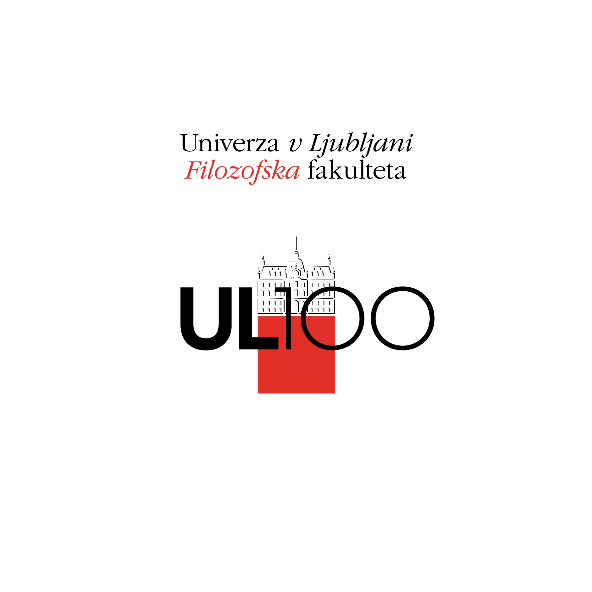 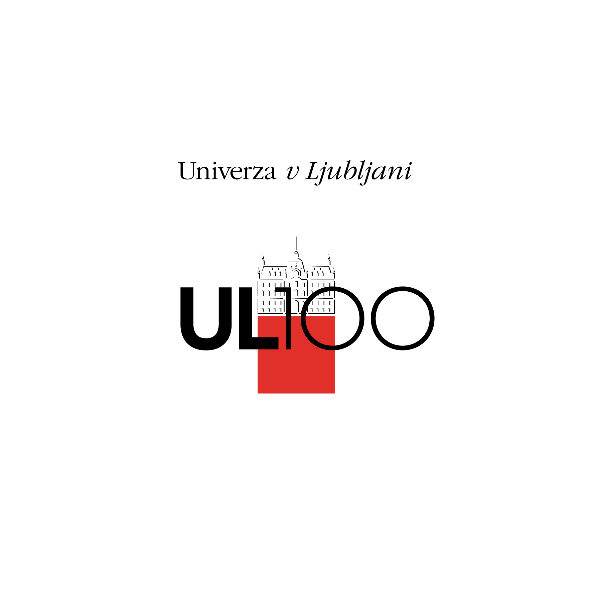 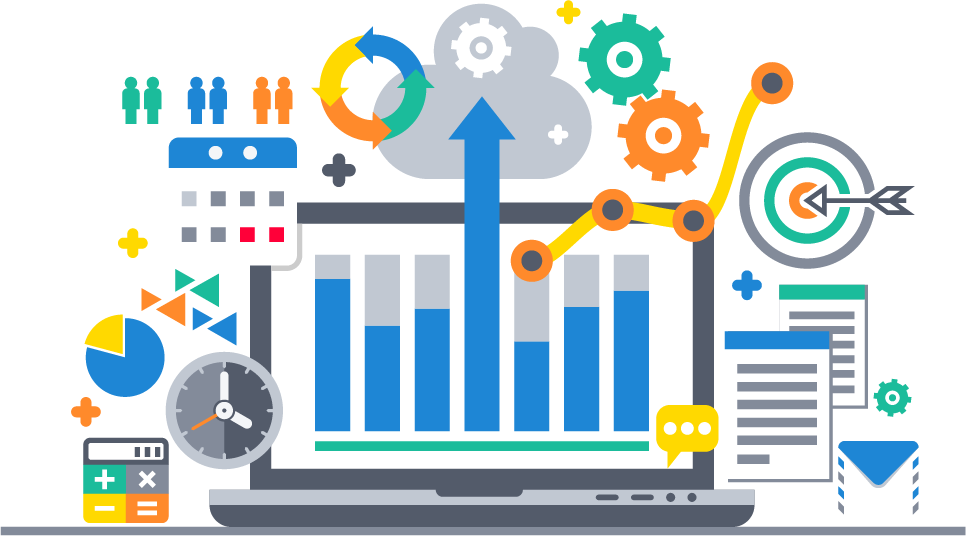 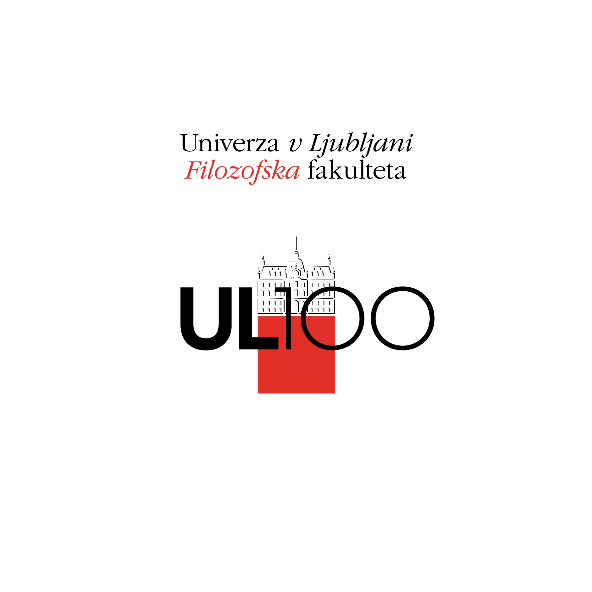 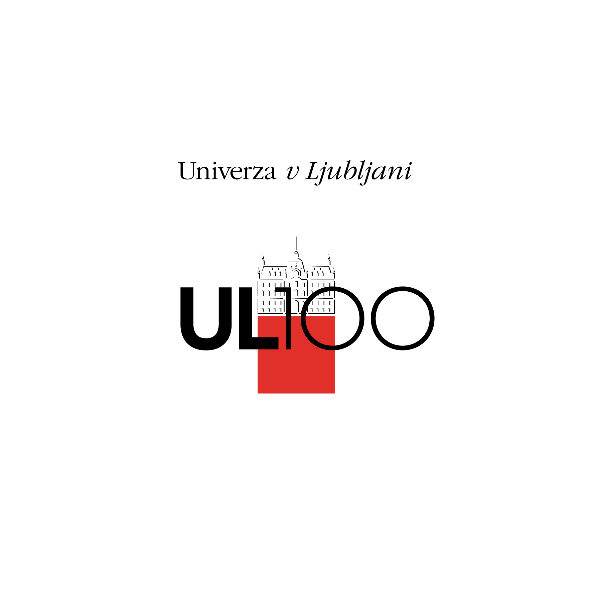 ŠTEVILO ZAPOSLENIH NA ZALOŽBAH ČLANIC UNIVERZE V LJUBLJANI (OCENA)
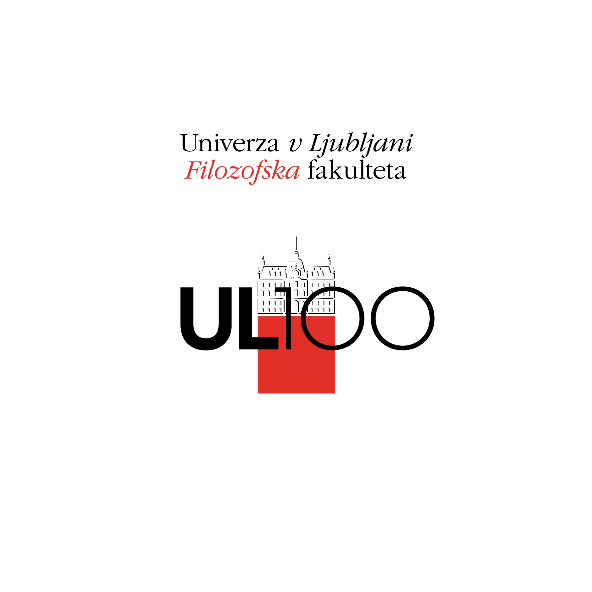 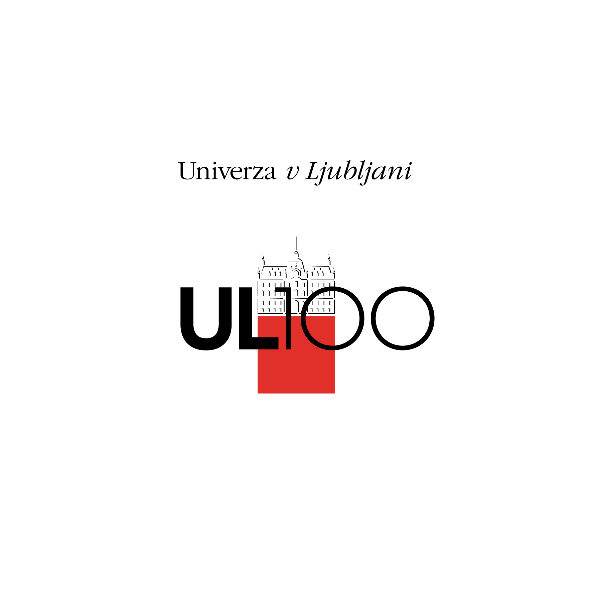 PRAVILNIKI O ZALOŽNIŠKI DEJAVNOSTI
Akademija za likovno umetnost in oblikovanje
Biotehniška fakulteta
Fakulteta za družbene vede
Fakulteta za elektrotehniko
Fakulteta za kemijo in kemijsko tehnologijo
Fakulteta za pomorstvo in promet
Fakulteta za računalništvo in informatiko
Fakulteta za upravo
Filozofska fakulteta
Naravoslovno-tehniška fakulteta
Teološka fakulteta
11/26
42,3 %
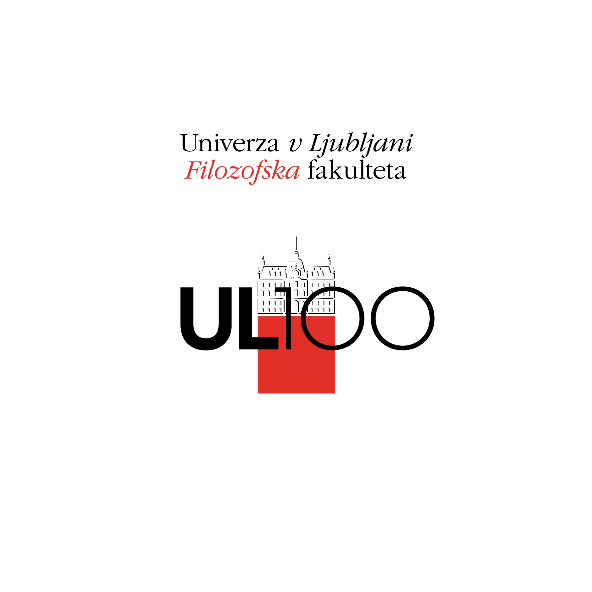 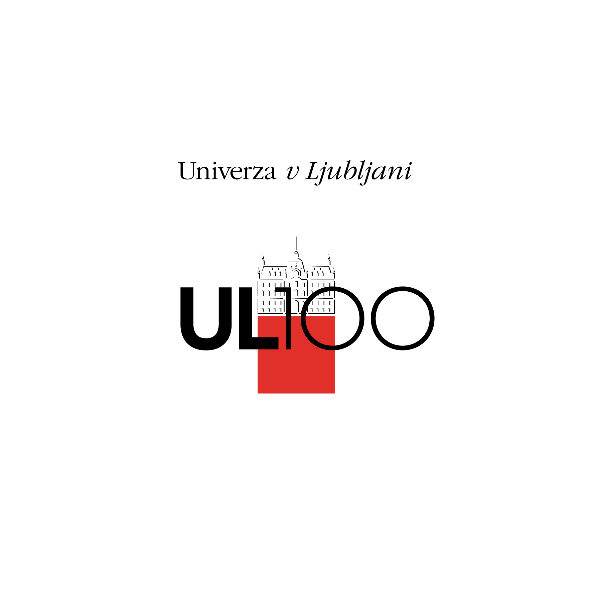 IMA ZALOŽBA FIZIČNO KNJIGARNO NA FAKULTETI OZIROMA AKADEMIJI?
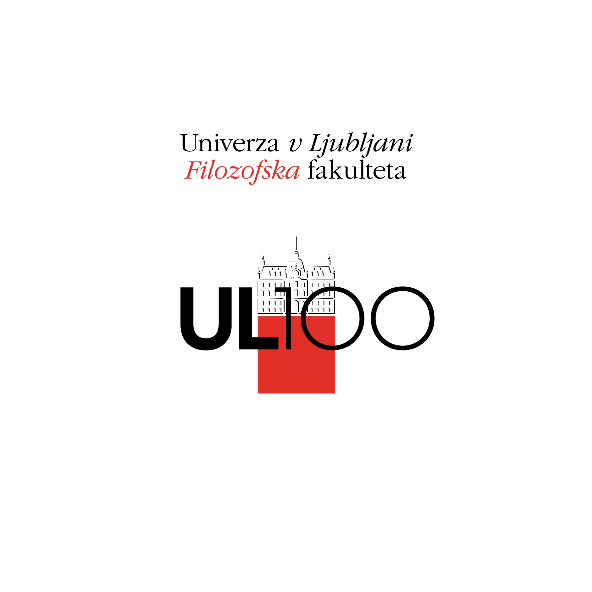 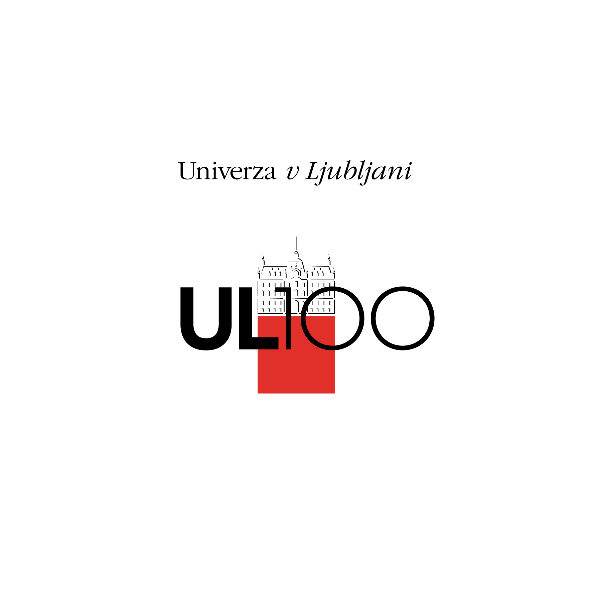 SPLETNE KNJIGARNE
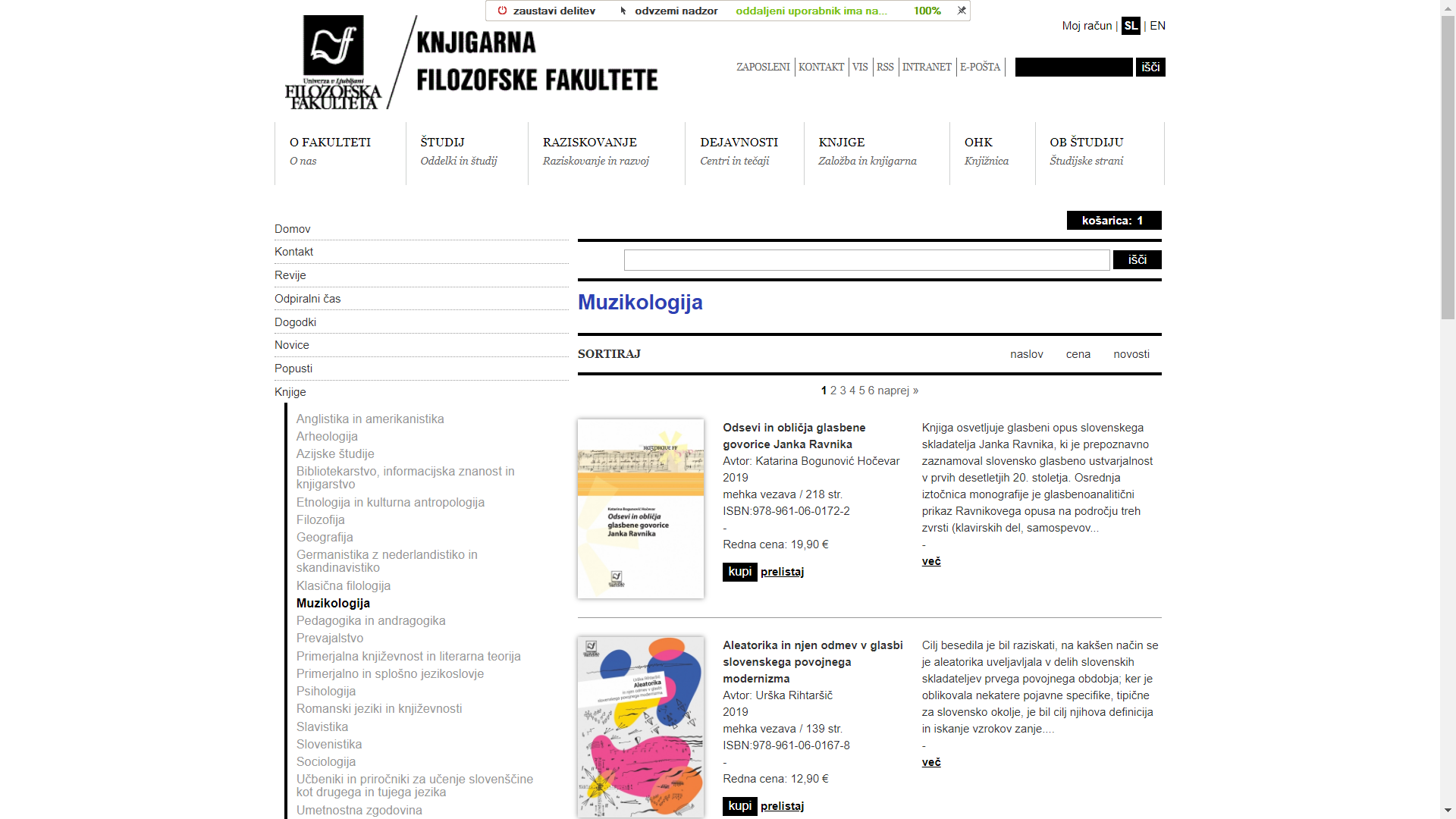 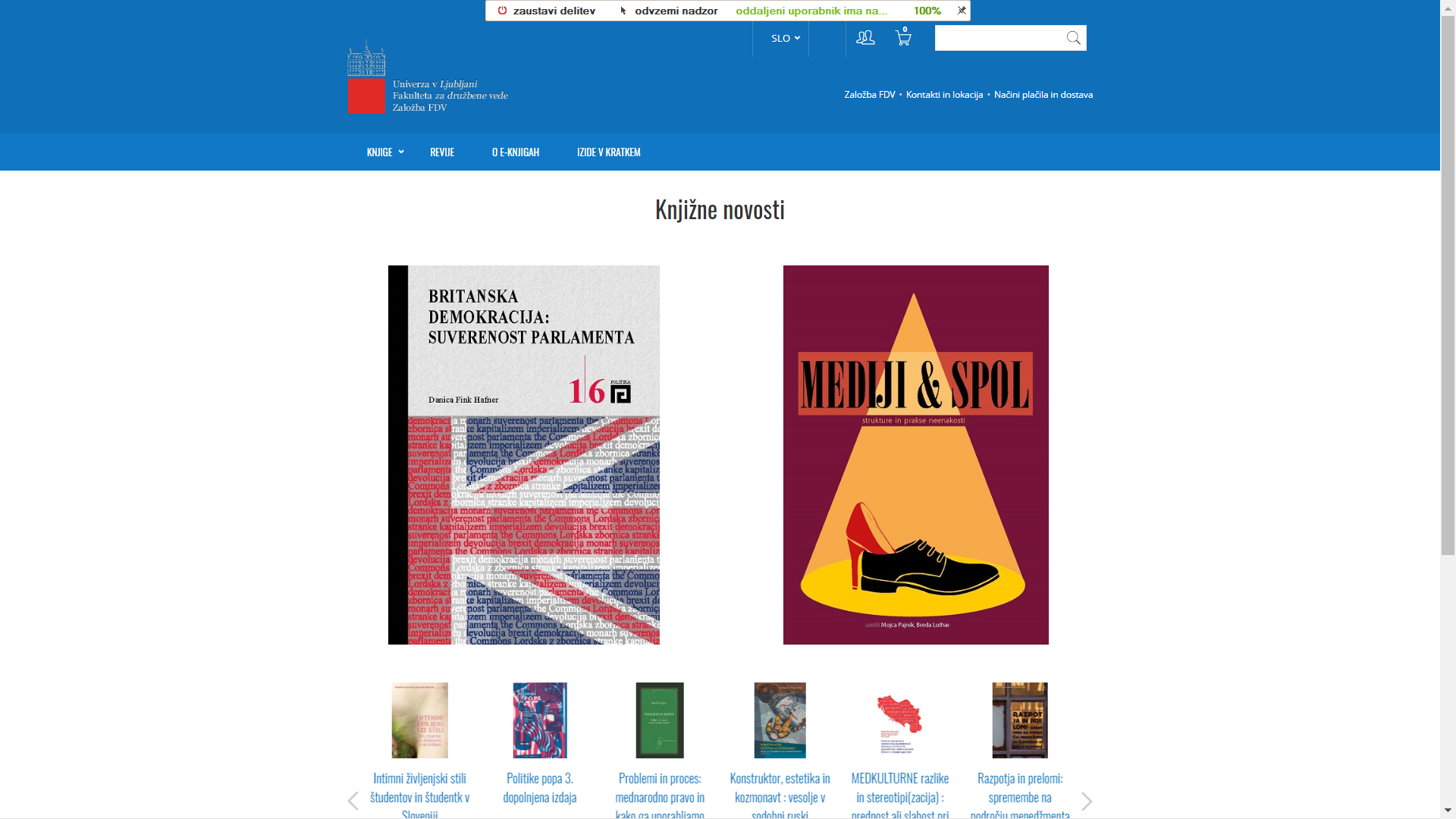 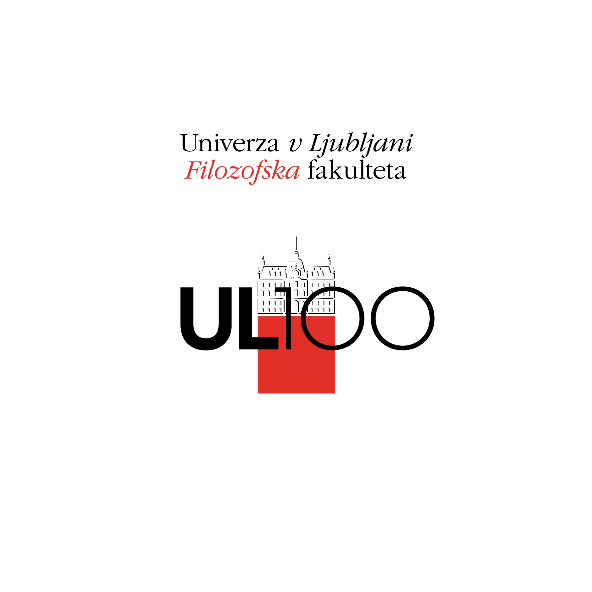 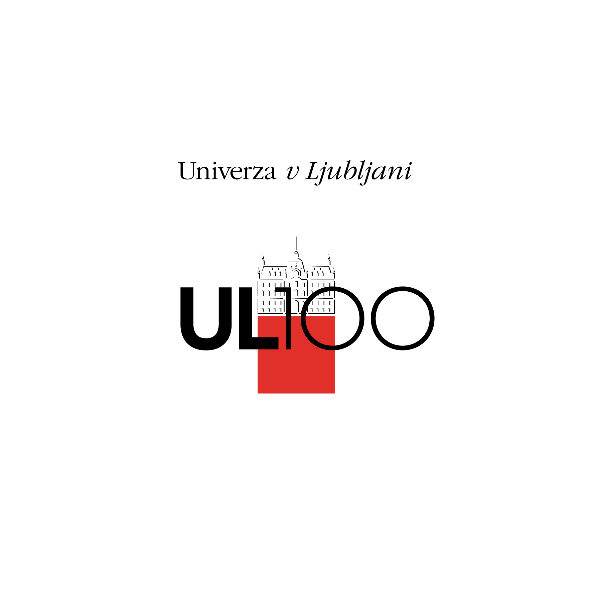 ŠTEVILO IZDANIH MONOGRAFIJ V LETIH 2015, 2016, IN 2017
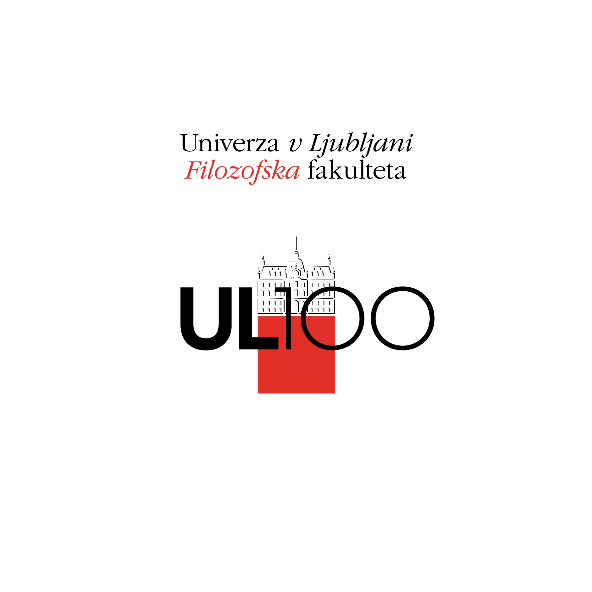 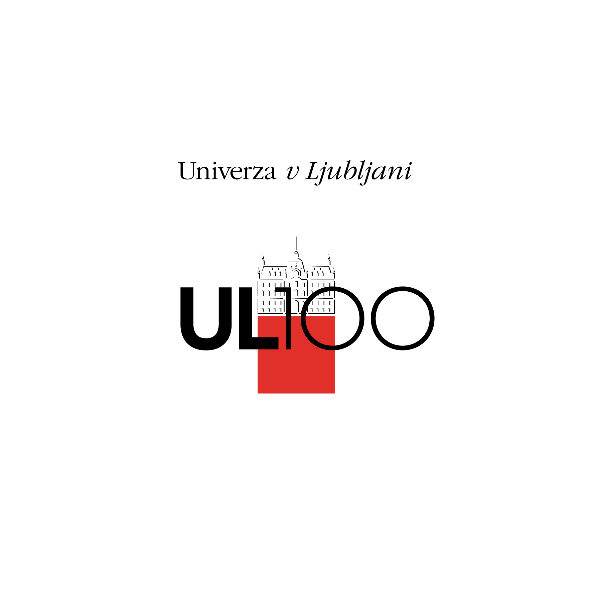 ŠTEVILO IZDANIH MONOGRAFIJ V LETU 2017
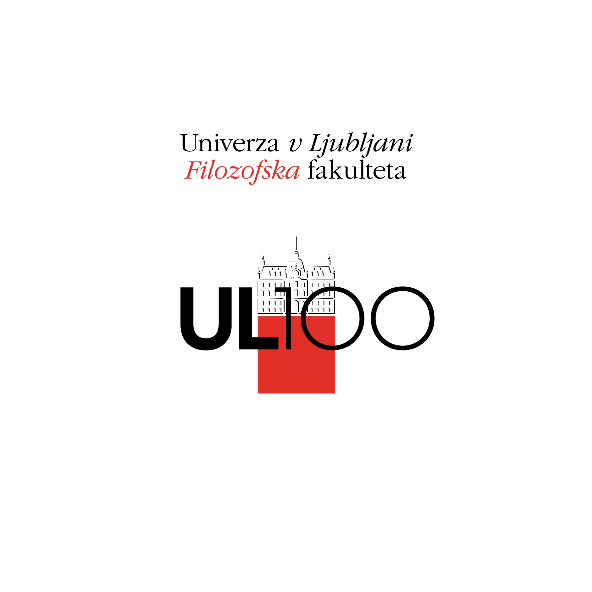 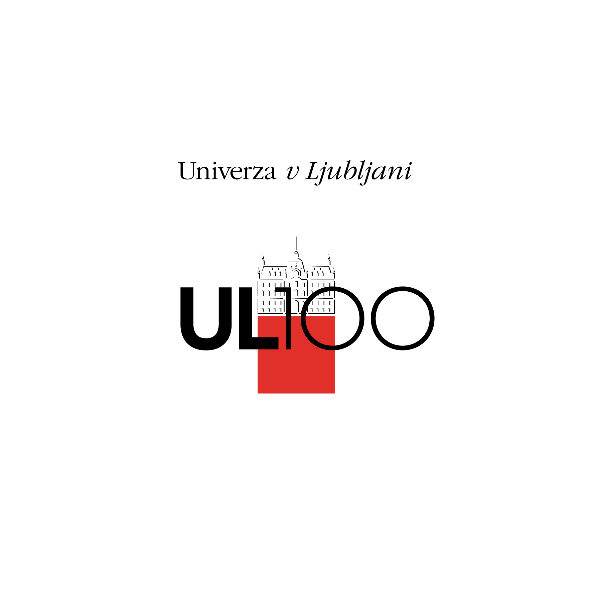 RAZMERJE MED UČBENIKI, ZNANSTVENIMI IN STROKOVNIMI PUBLIKACIJAMI
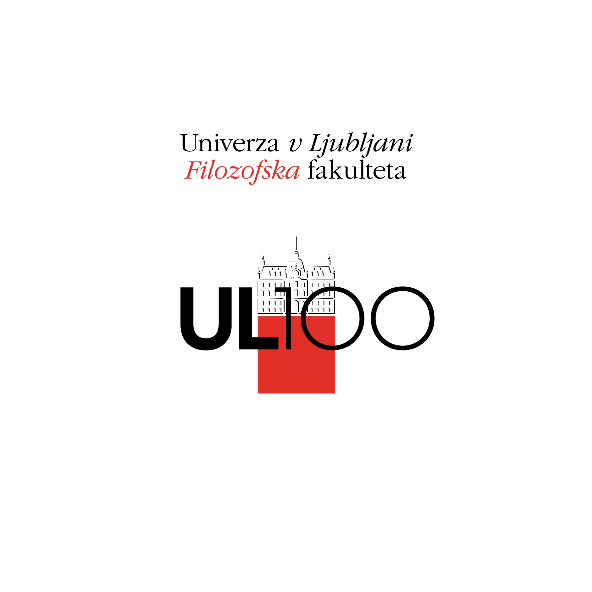 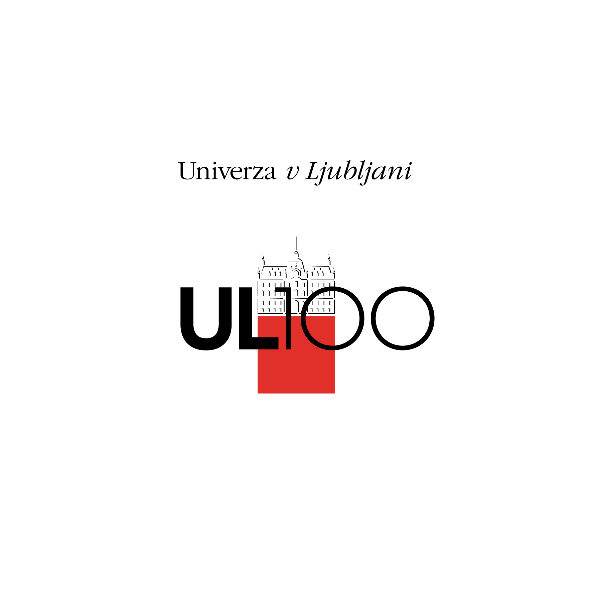 ODSTOTEK PROSTO DOSTOPNIH PUBLIKACIJ V LETU 2017
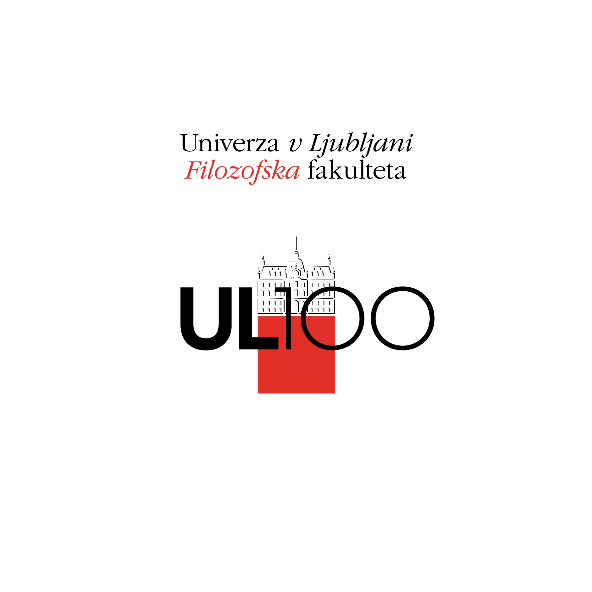 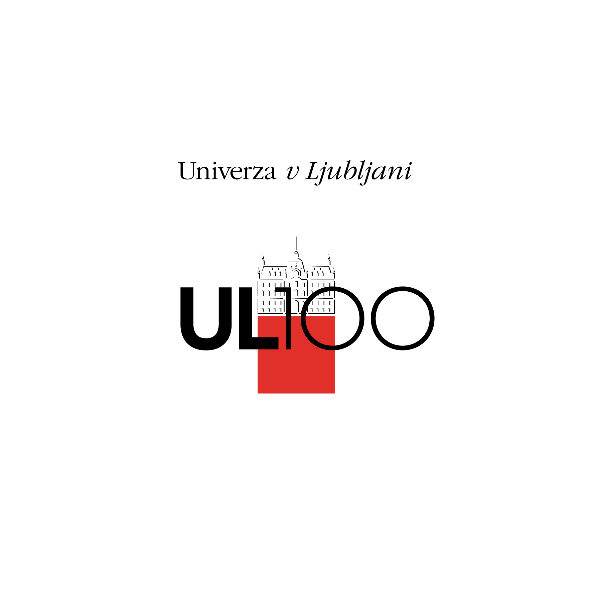 VIŠINA SUBVENCIJ ARRS ZA LETA 2015, 2016, 2017 IN 2018
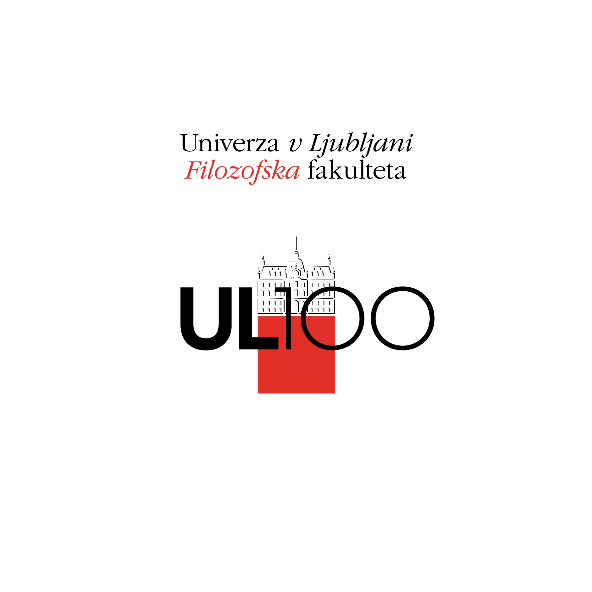 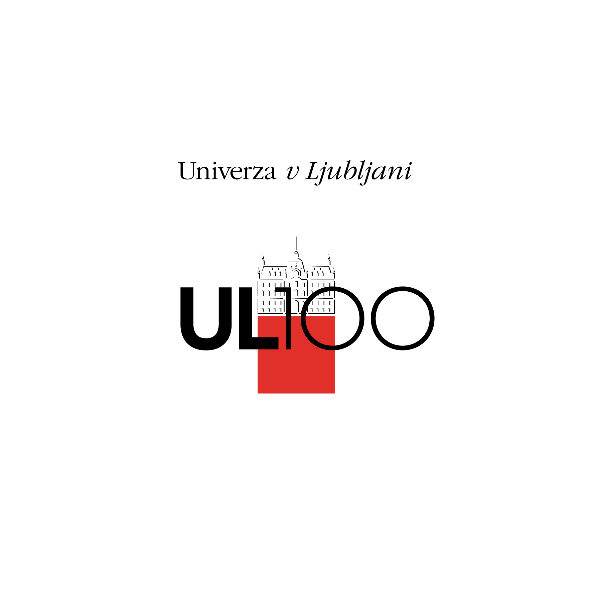 VIŠINA SUBVENCIJ ARRS ZA MONOGRAFIJE V LETU 2018
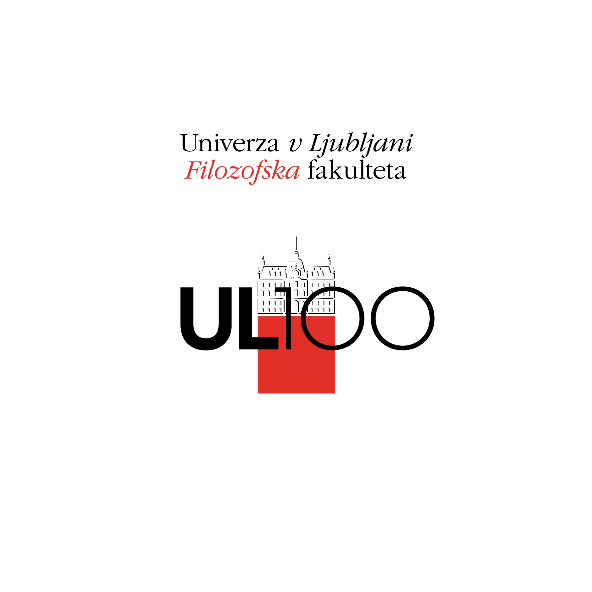 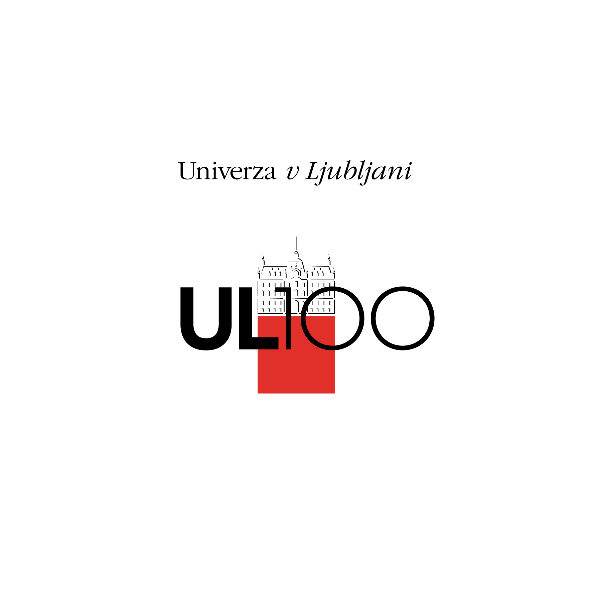 POGLED NA SKUPNO UNIVERZITETNO ZALOŽBO NA ČLANICAH
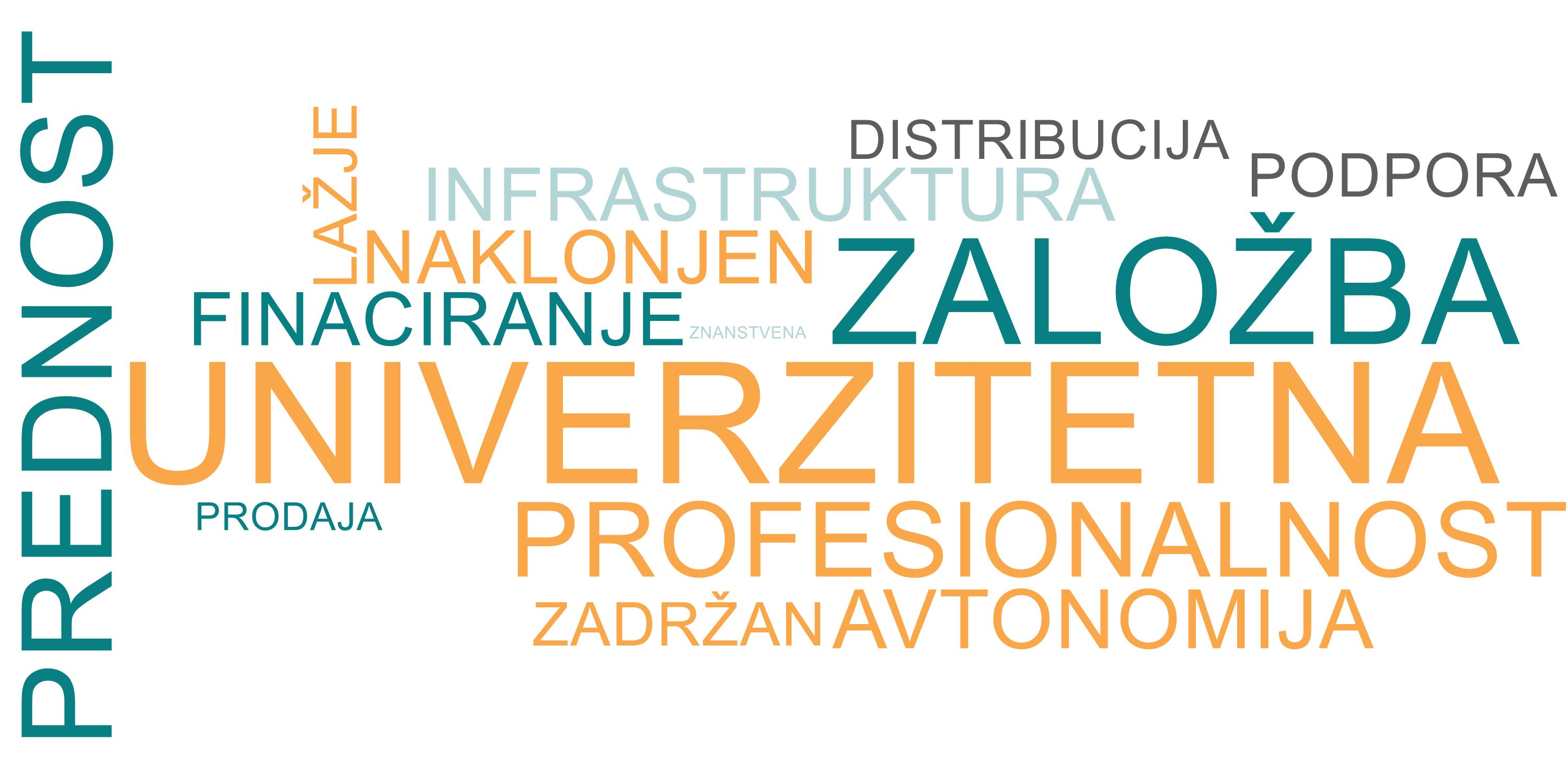 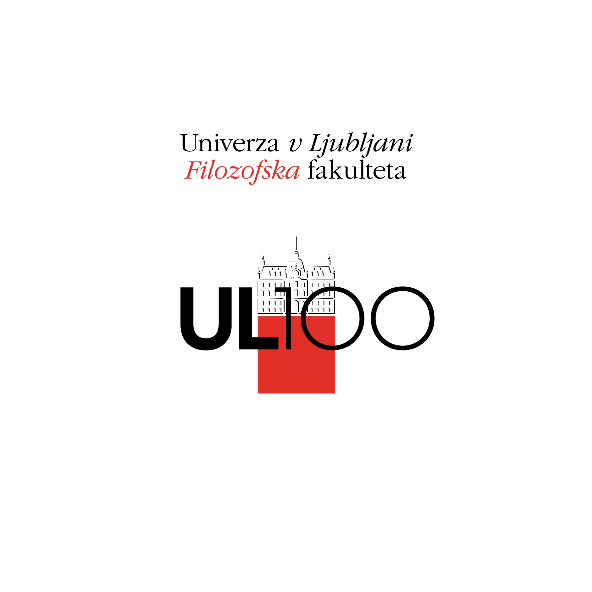 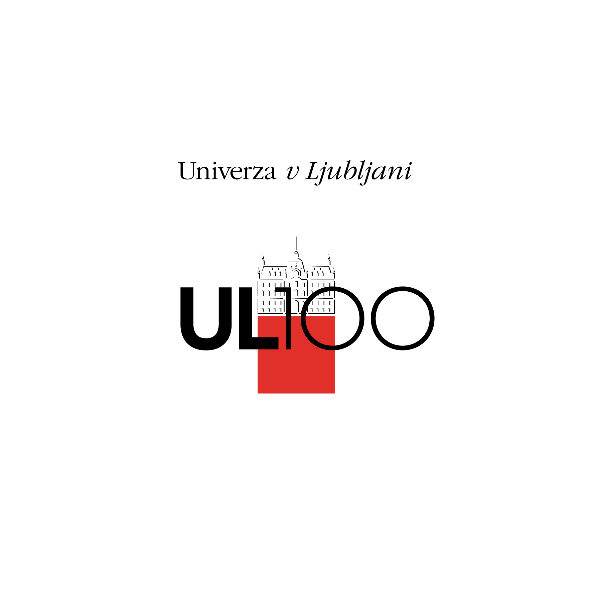 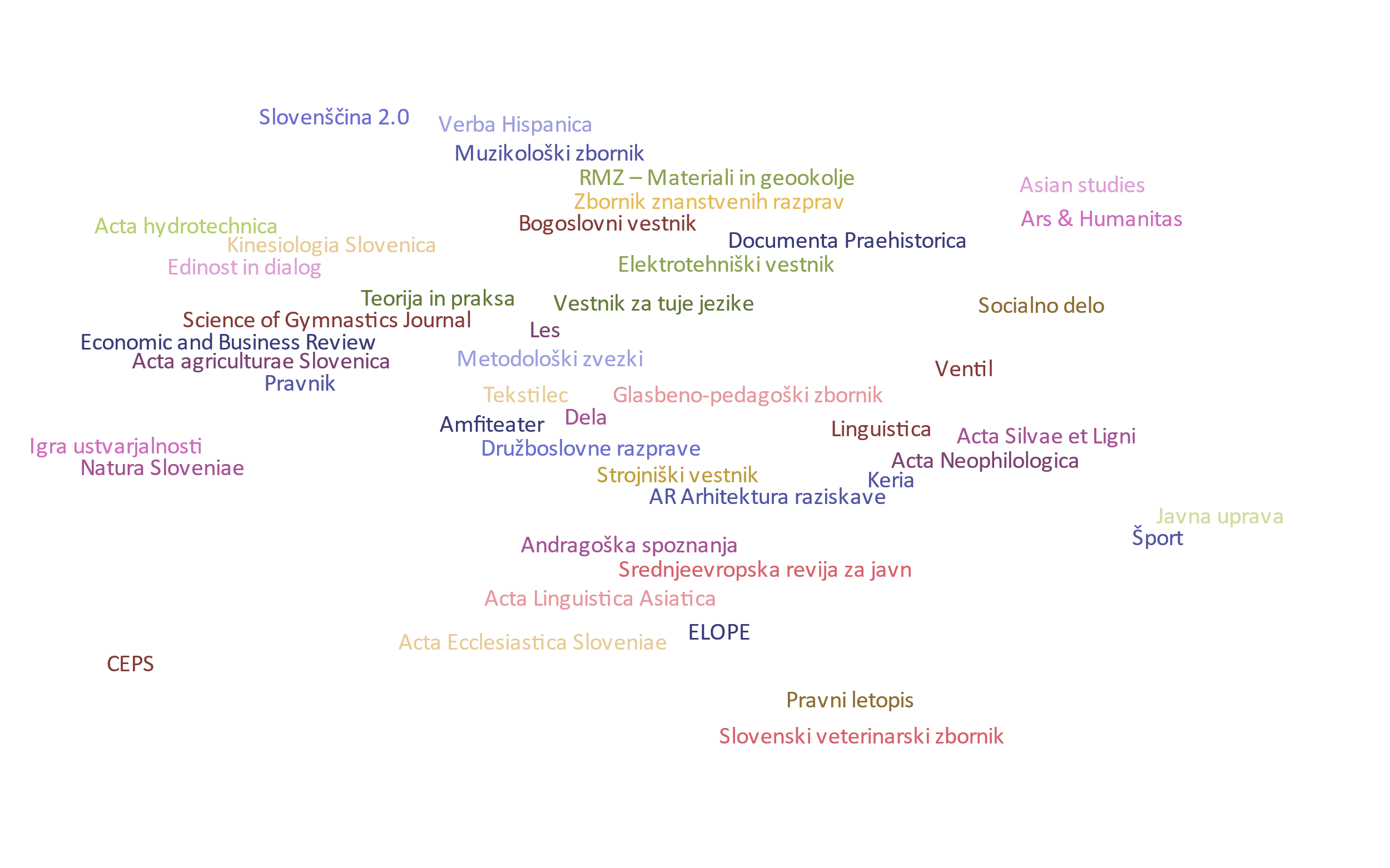 ZNANSTVENE REVIJE NA UNIVERZI V LJUBLJANI
46 revij= 130 zvezkov na leto
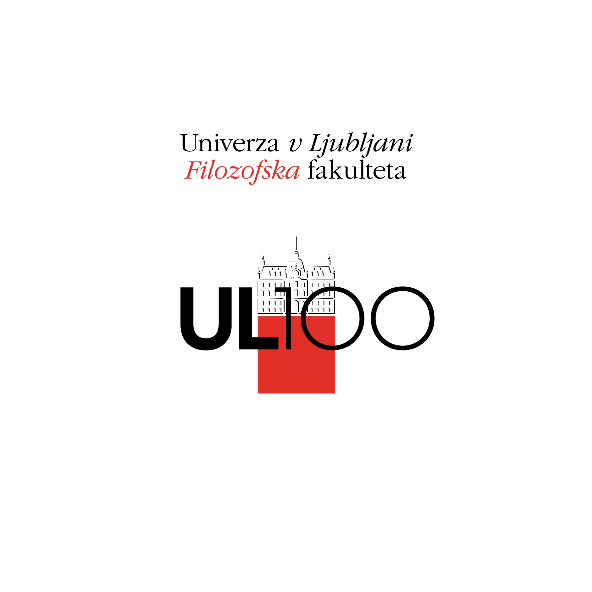 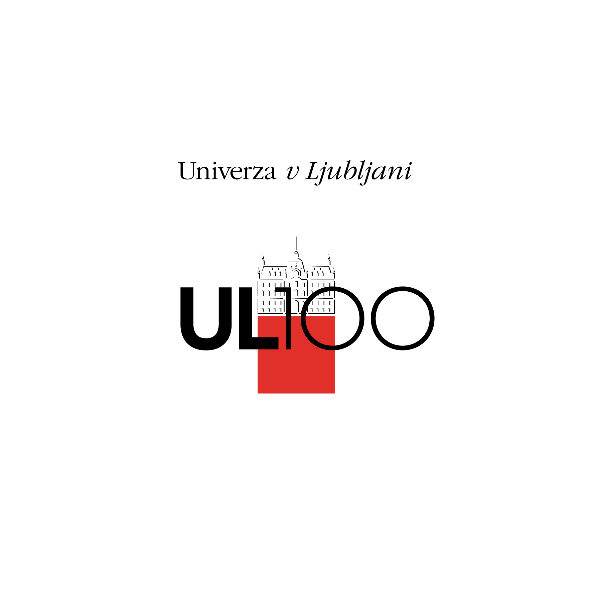 ZNANSTVENE REVIJE ČLANIC UNIVERZE V LJUBLJANI
Znanstvenih revij ne izdajajo: 
 
Akademija za likovno umetnost in oblikovanje
Fakulteta za farmacijo
Fakulteta za kemijo in kemijsko tehnologijo
Fakulteta za matematiko in fiziko
Fakulteta za računalništvo in informatiko
Fakulteta za pomorstvo in promet
Medicinska fakulteta
Zdravstvena fakulteta
DRUŠTVA?
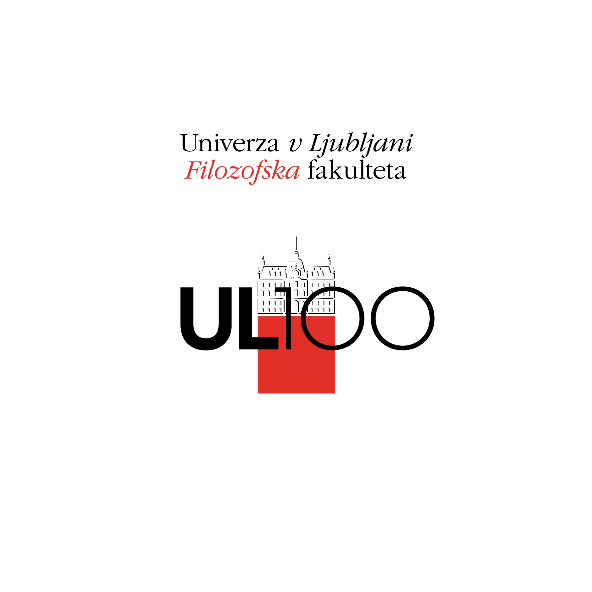 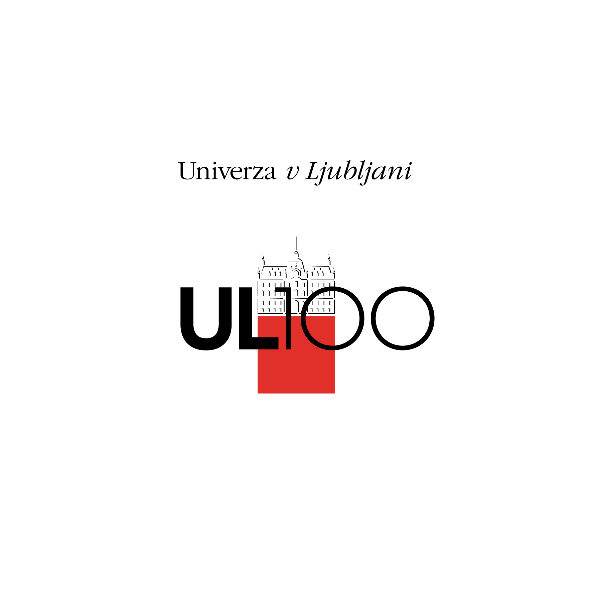 RAZISKOVALNA PODROČJA ZNANSTVENIH REVIJ
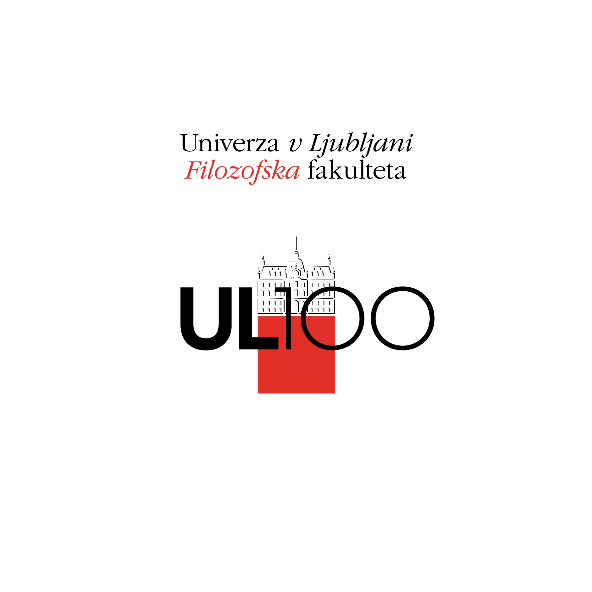 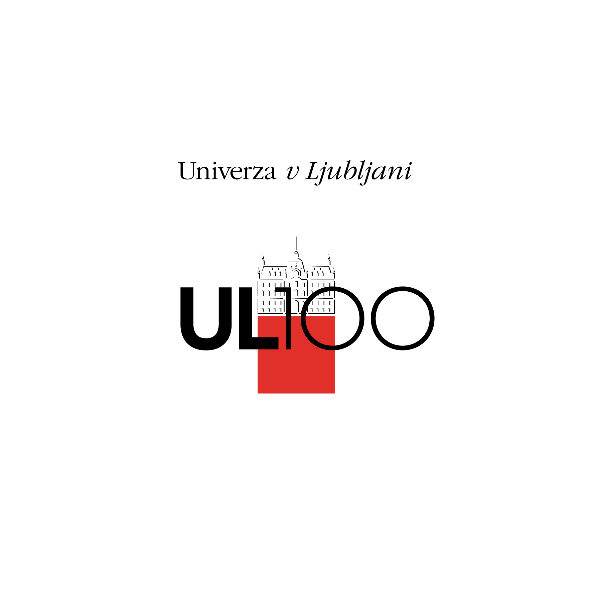 ALI ZNANSTVENA REVIJA IZHAJA V TISKANI OBLIKI?
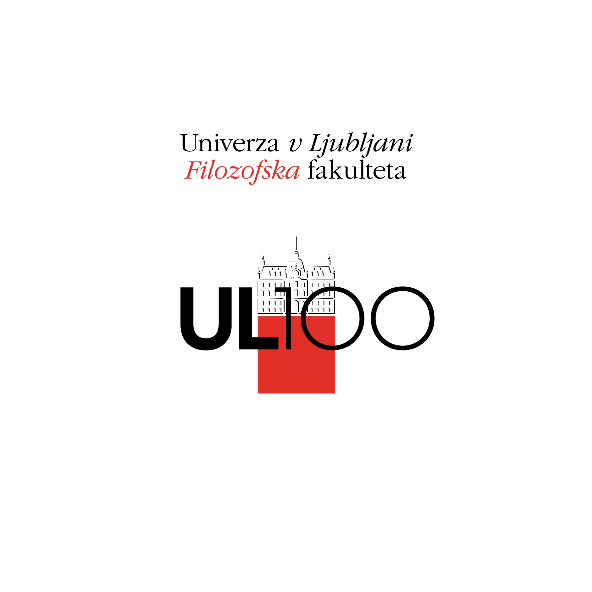 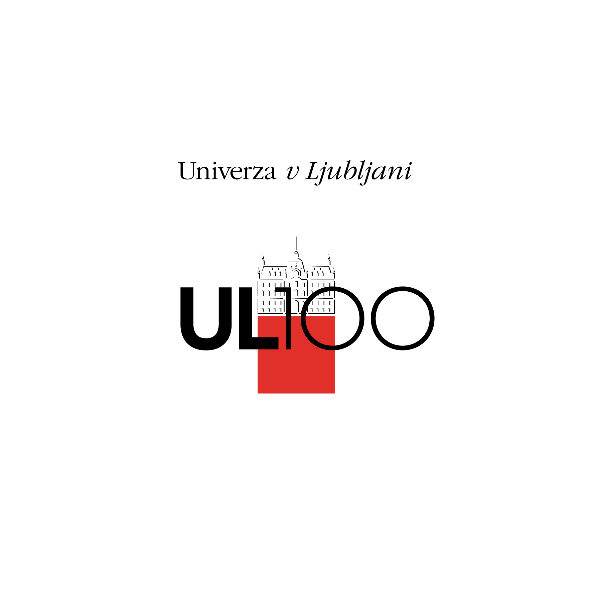 ALI JE ZNANSTVENA REVIJA PROSTO DOSTOPNA?
ALI ZNANSTVENA REVIJA IZHAJA 
V ELEKTRONSKI OBLIKI?
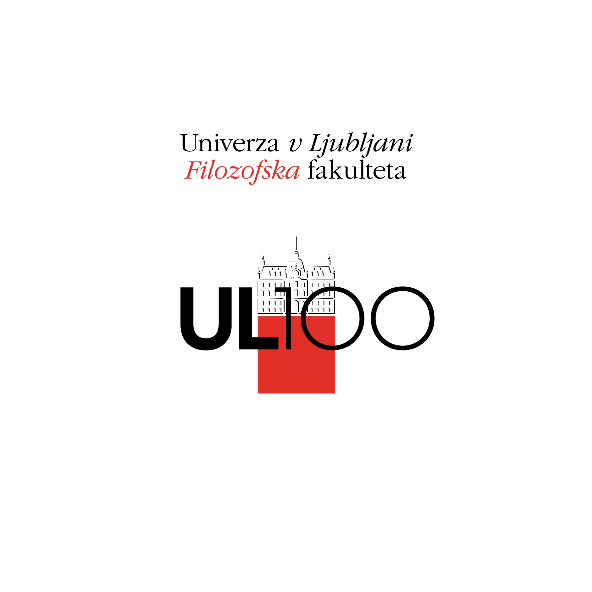 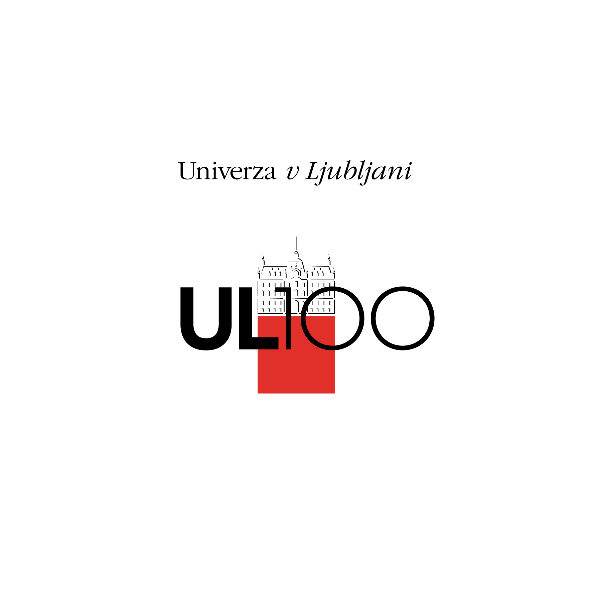 SPLETNE STRANI REVIJ (PLATFORME ZA IZDAJANJE)
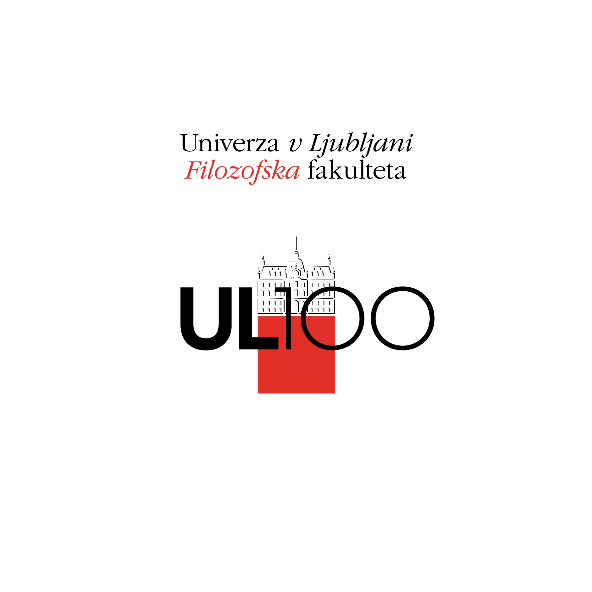 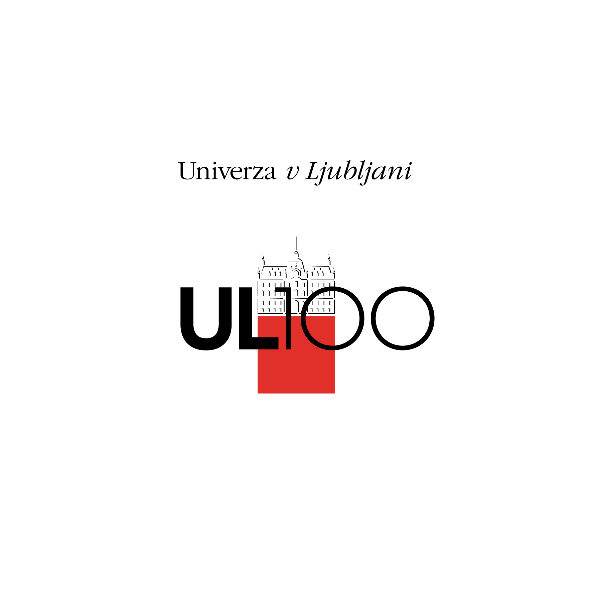 IMAJO ČLANKI DOI-ŠTEVILKE?
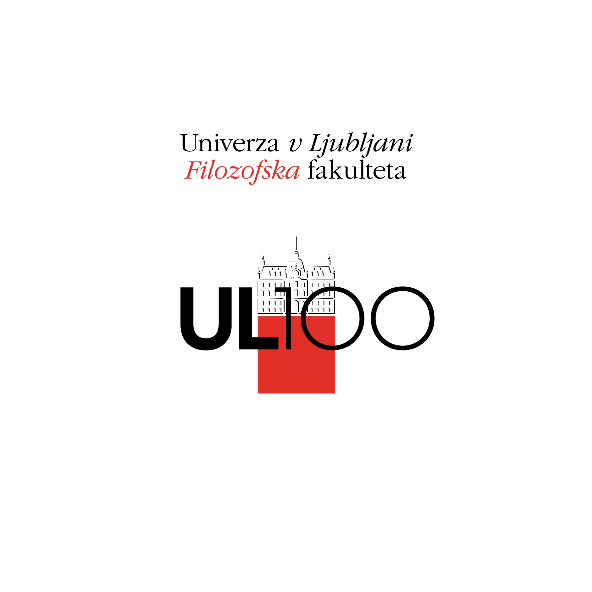 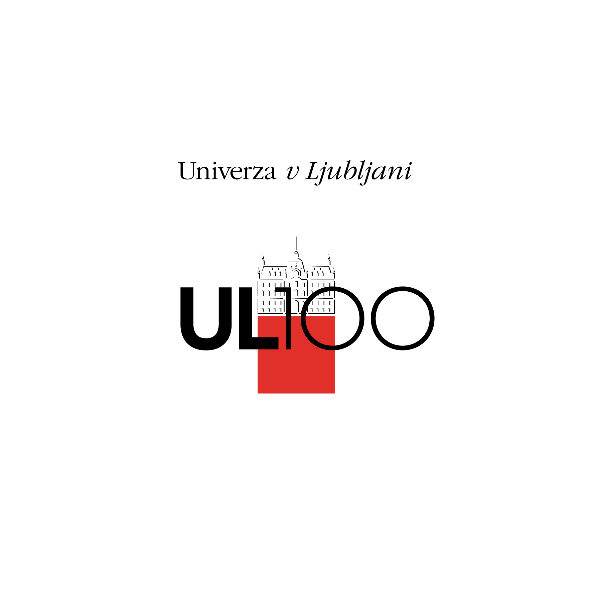 KDO JE NOSILEC AVTORSKIH PRAVIC?
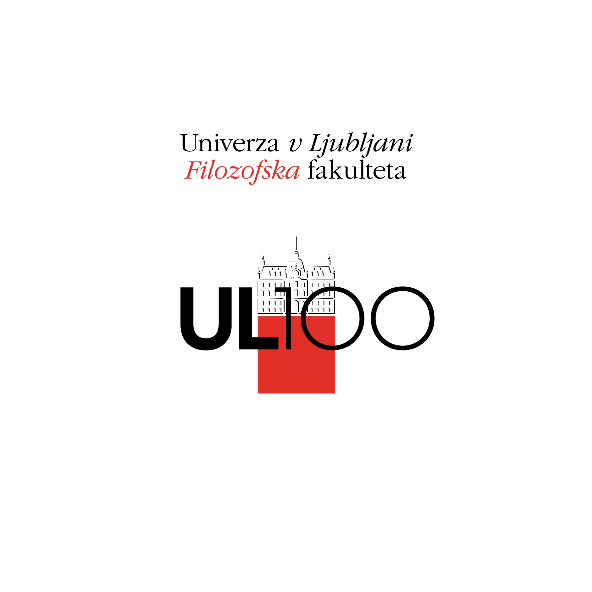 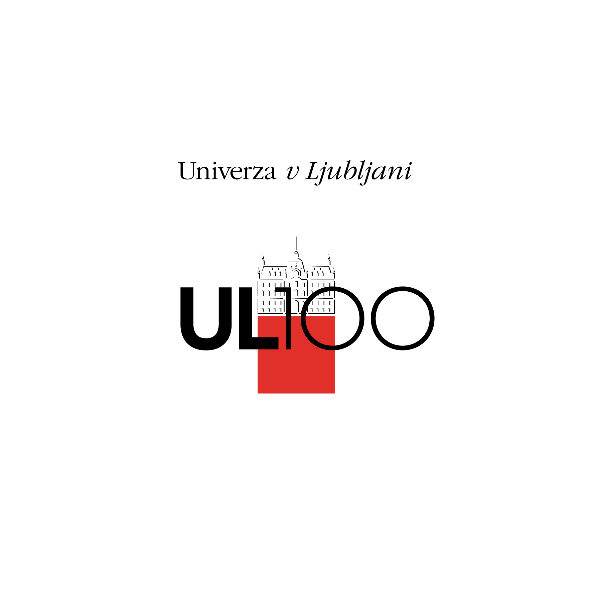 OBSTAJA E-ARHIV VSEH ČLANKOV OD PRVEGA LETNIKA DALJE?
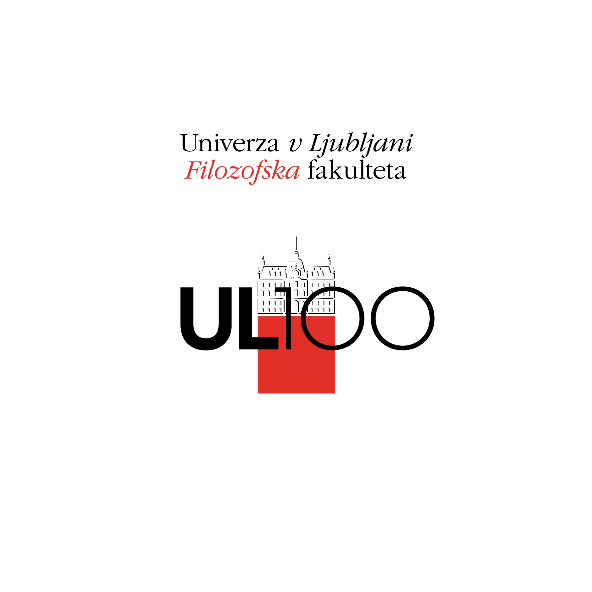 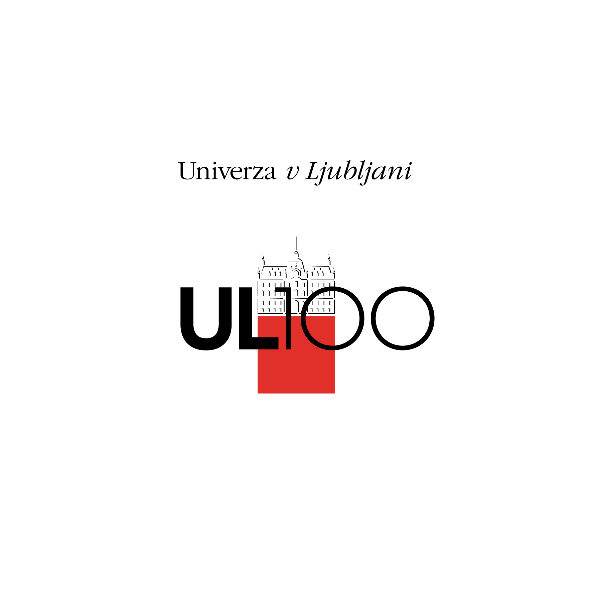 SUBVENCIJA ARRS ZA LETO 2019 PO FAKULTETAH
43 revij = 335.689,11 € na leto
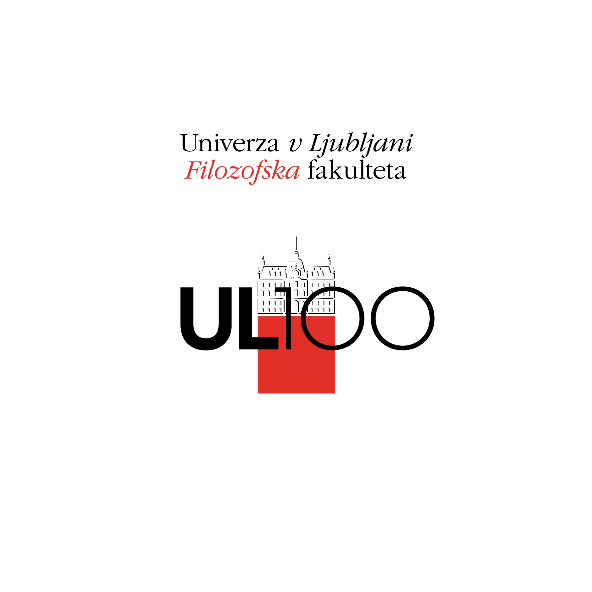 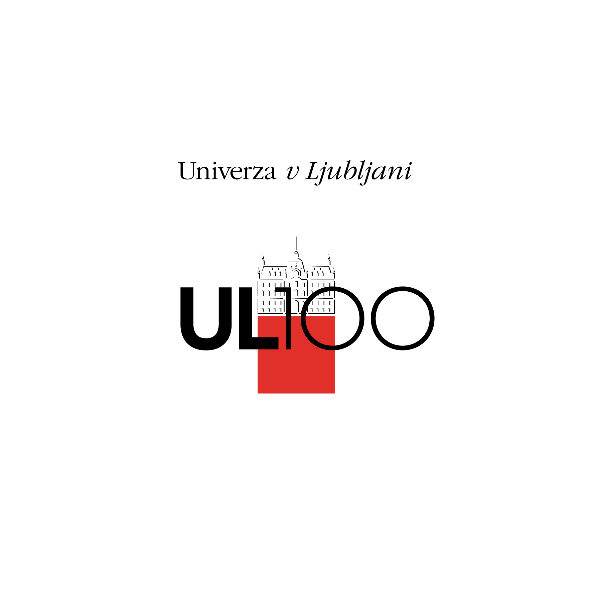 ALI JE REVIJA VPISANA V SCOPUS / WEB OF SCIENCE / DOAJ?
WEB OF SCIENCE
SCOPUS
DOAJ
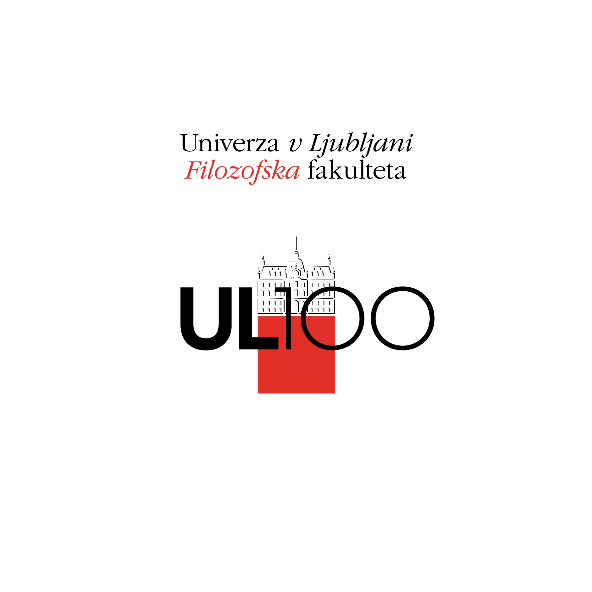 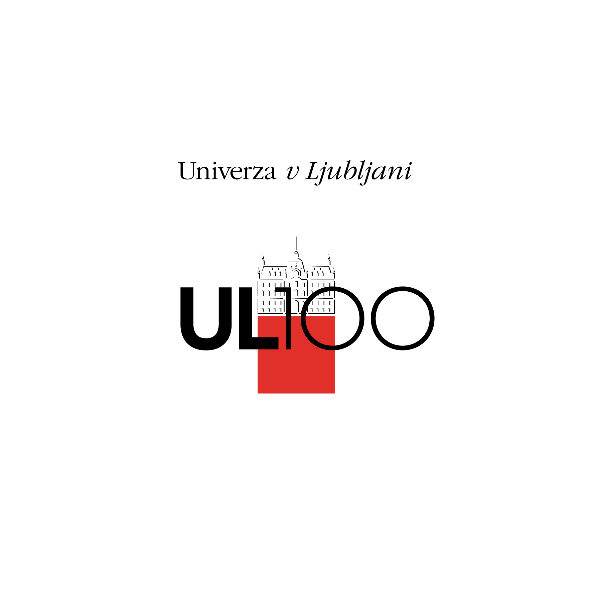 ALI JE REVIJA VPISANA V DLIB in COBISS?
DLIB
COBISS
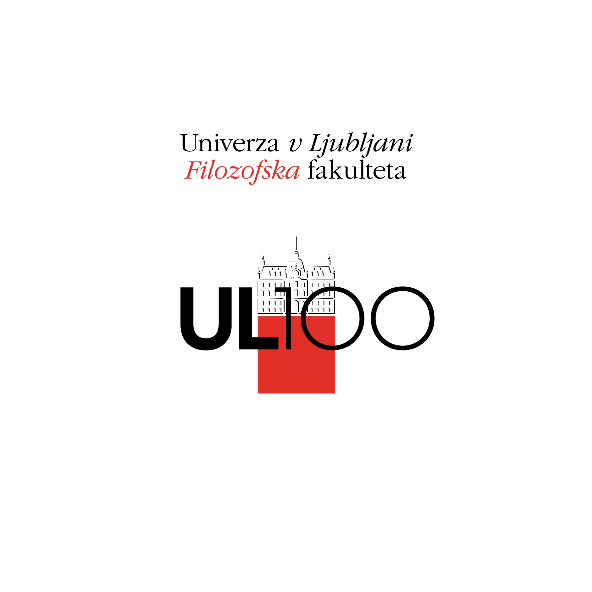 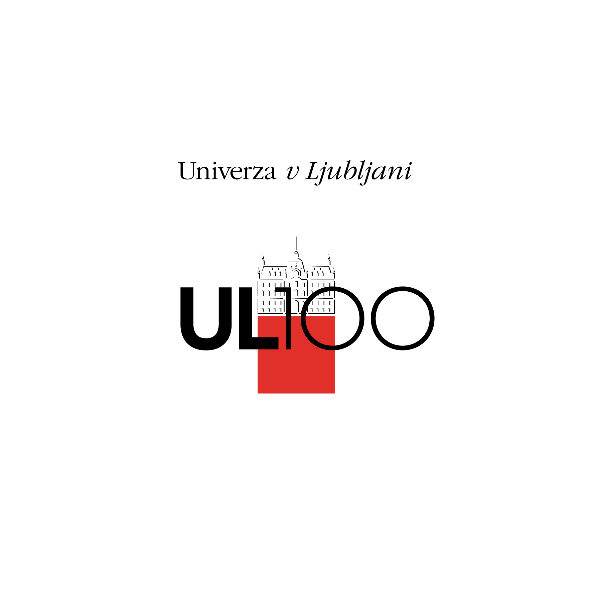 INDEKS CITIRANOSTI REVIJ V MEDNARODNIH BIBLIOGRAFSKIH BAZAH (2017)
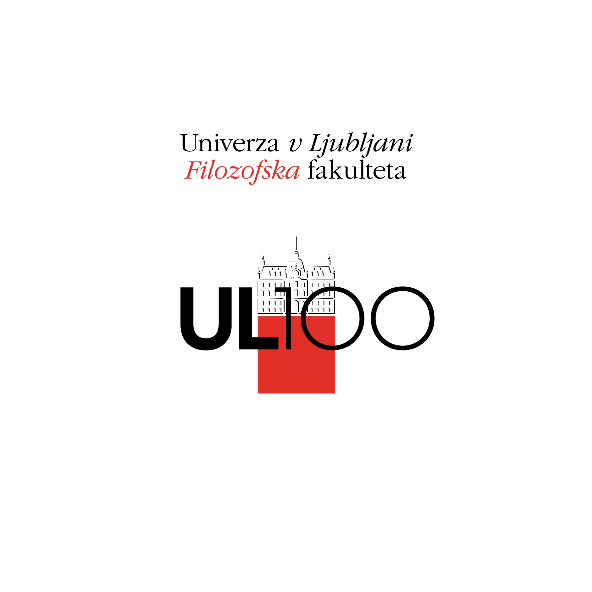 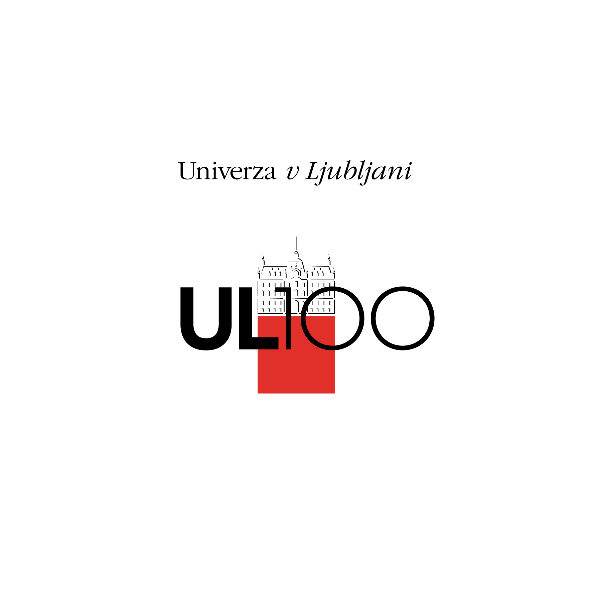 PRIMERJAVA S SPLOŠNIM KNJIŽNIM TRGOM
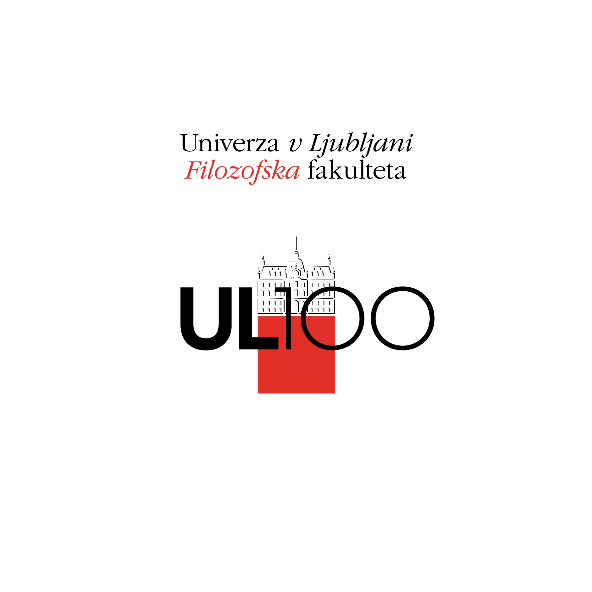 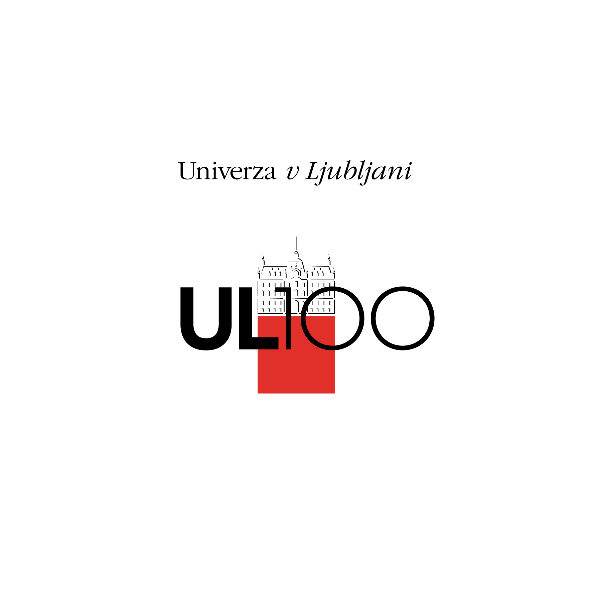 MOŽNI CILJI ZNANSTVENE ZALOŽBE UNIVERZE V LJUBLJANI (2019–2024)
Vzpostavitev portala Revije Znanstvene založbe Univerze v Ljubljani (Open Journal Systems), kjer bi objavljali članke vseh 46 revij, ki jih izdajajo članice UL. 
Vzpostavitev portala E-knjige Znanstvene založbe Univerze v Ljubljani (Open Monograph Press), kjer bi objavljali e-monografije v prostem dostopu vseh članic UL.
Vzpostavitev spletne knjigarne za vse tiskane knjige članic UL.
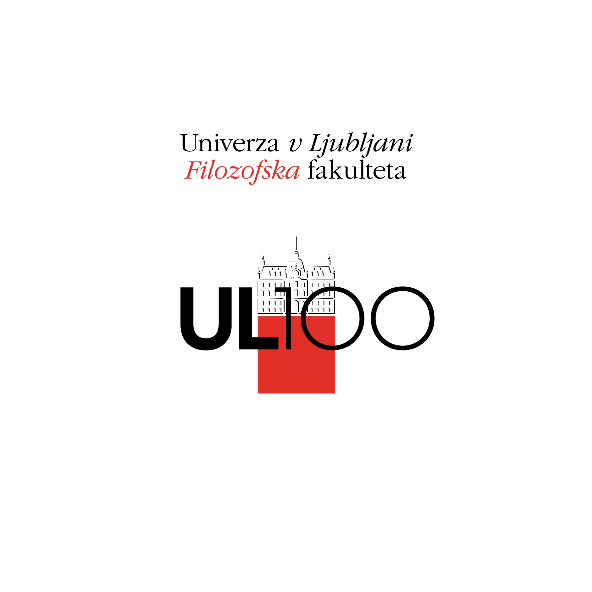 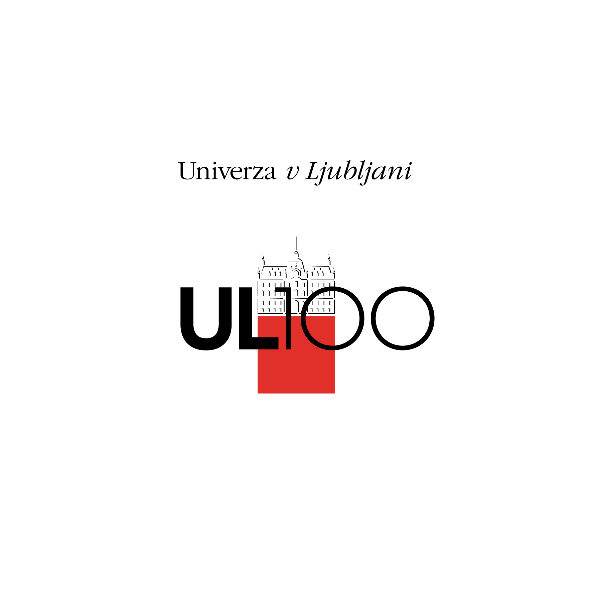 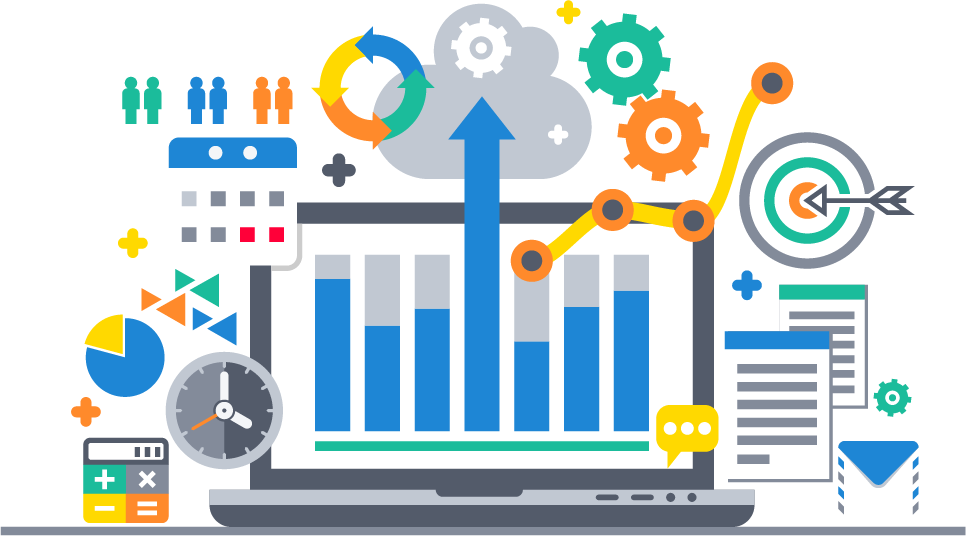